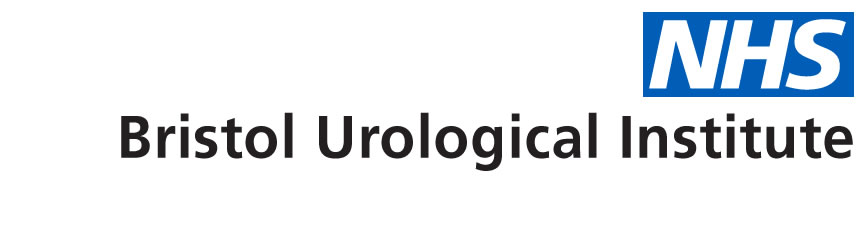 Regional non muscle invasive bladder cancer
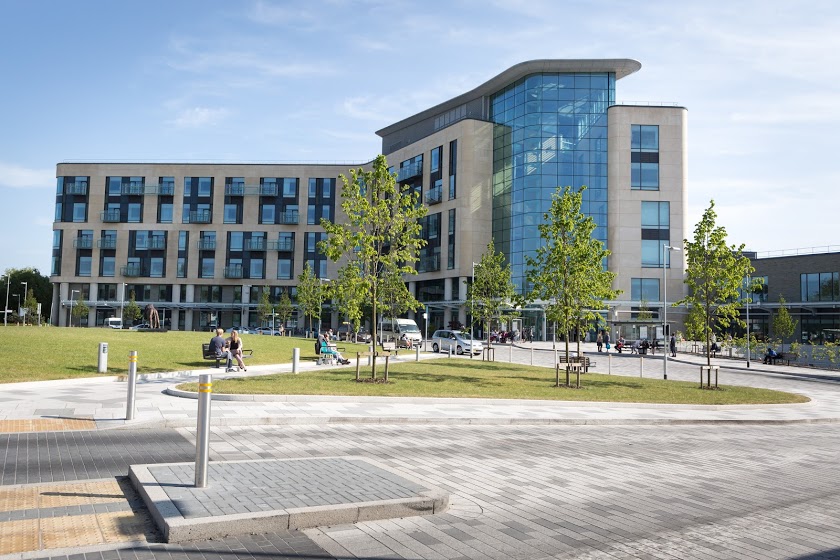 Miss Helena Burden
Urology Consultant
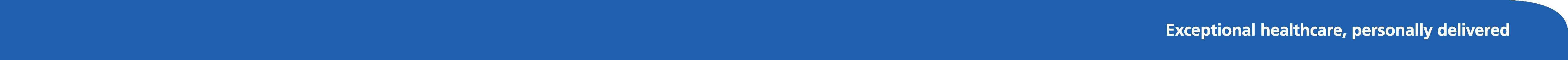 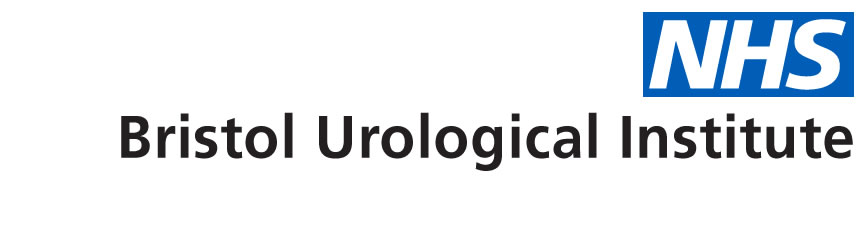 NMIBC
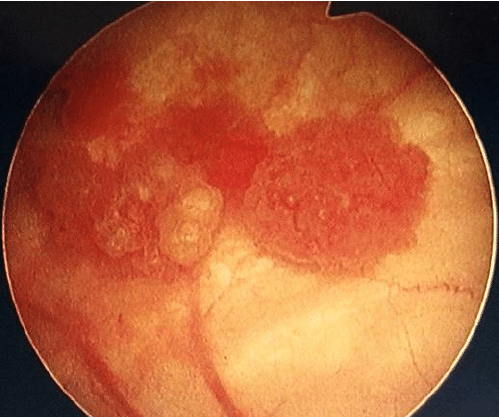 80% of all bladder cancer

Highly recurrent disease

Often no continuity for patients

Multiple contact points in urology
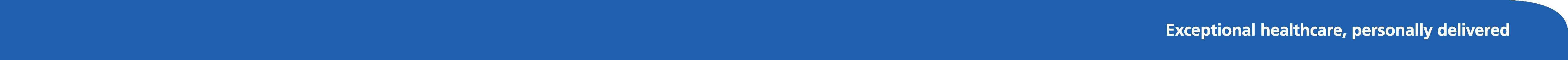 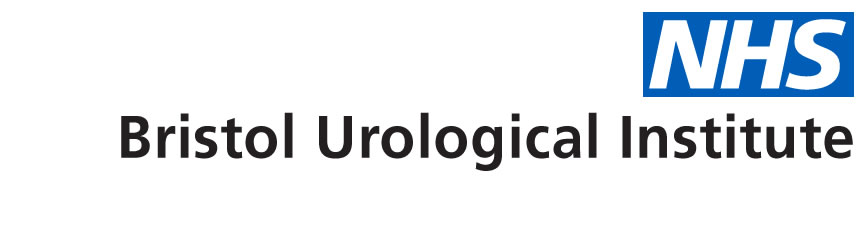 Regional NMIBC
Coherence within the region

Pathway mapping

Surveillance protocols

Access to all treatment options/research

Data
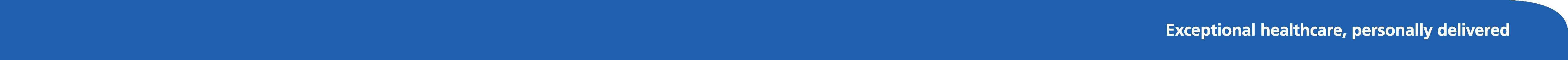 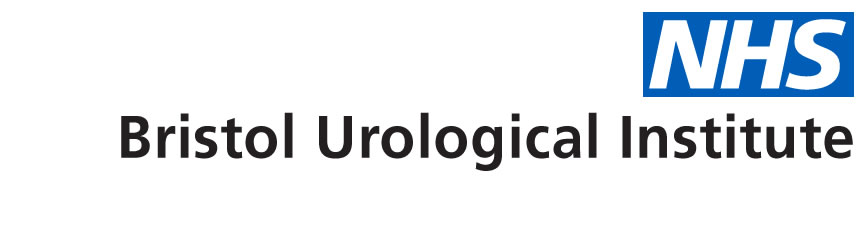 Coherence within region
Oversight of pathway

NMIBC specialist/champion in each unit

NMIBC regional group (sts/cns)
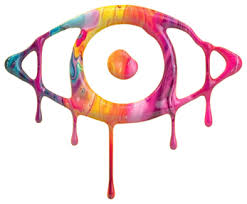 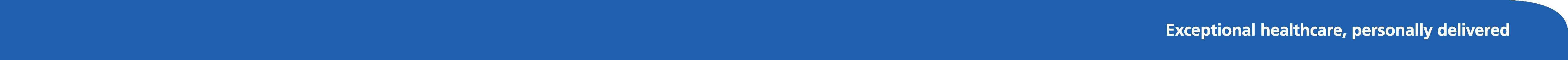 Trust coherence
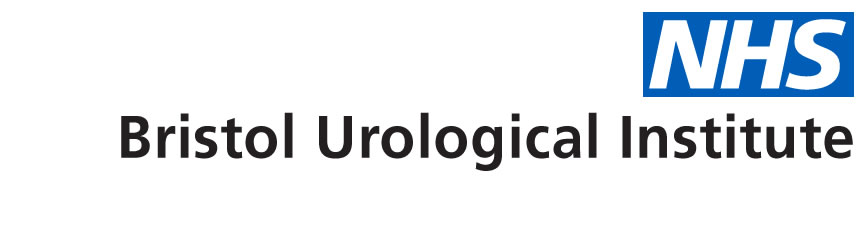 MDT attendance

Bladder scheduling meeting

Pathway mapping
High quality 
Evidence based
Cutting edge
Safety
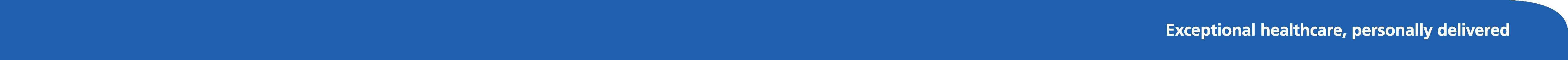 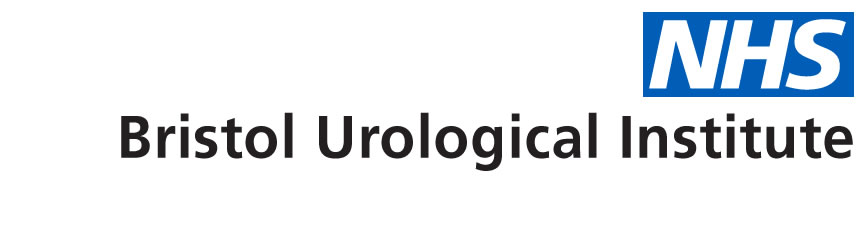 Surveillance protocols
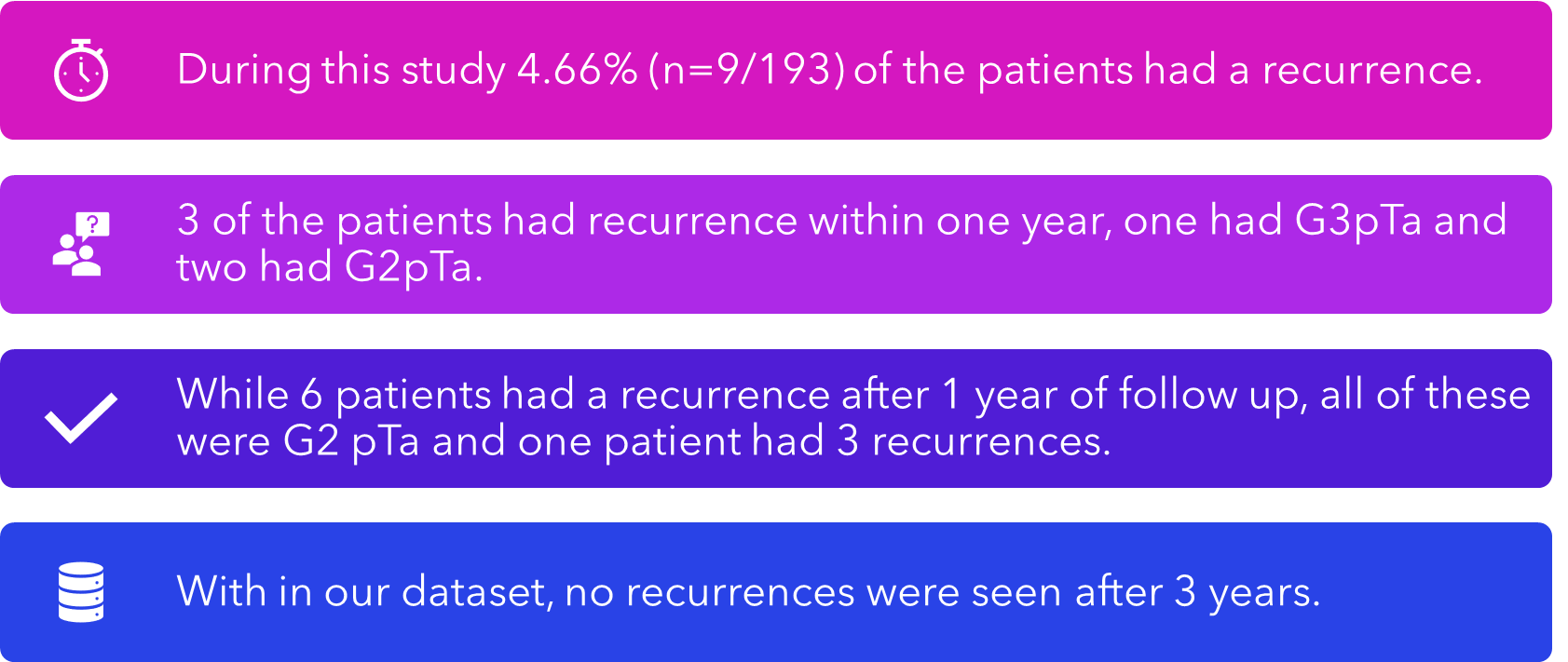 Evidence based protocol

Regional protocol

Low risk NMIBC – recurrence

CTU high risk

VH pathway imaging
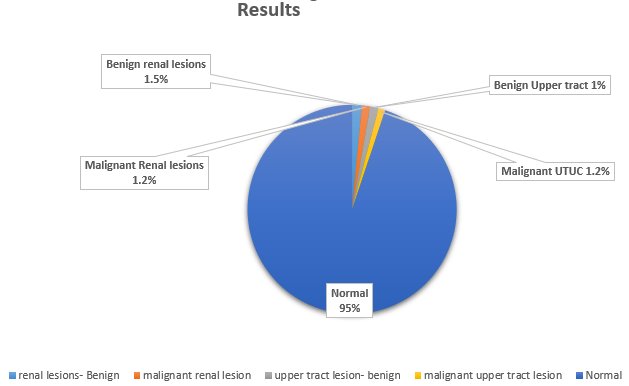 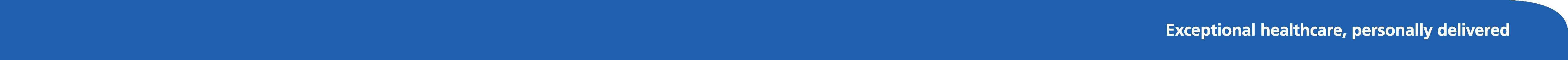 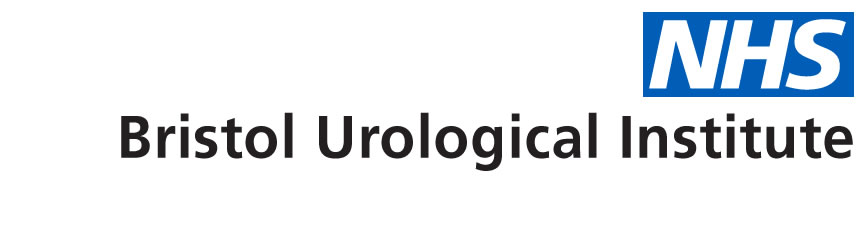 Patient access
NMIBC regional group ?pt rep

Blue light/TULA

HIVEC

Research studies eg moonrise
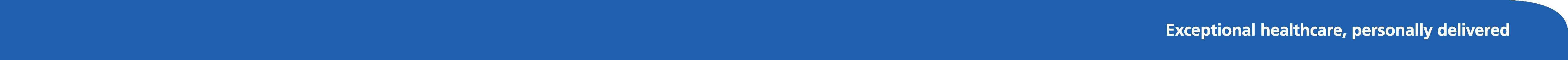 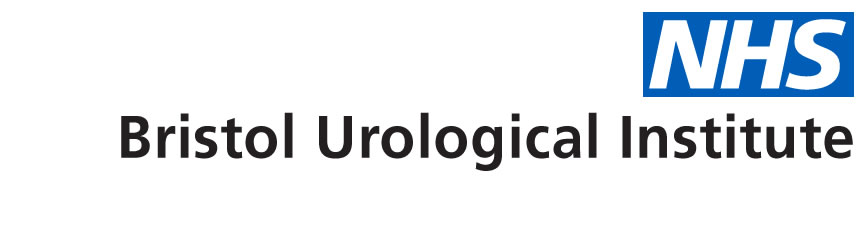 SW TULA collaborative
Representatives from Cornwall, Plymouth, Exeter, Taunton, Bristol.
Aim – data collection as region
		- feed into national TULA GIRFT guidance
NHS Secure Data Entry team 
Data manager at NBT interim solution
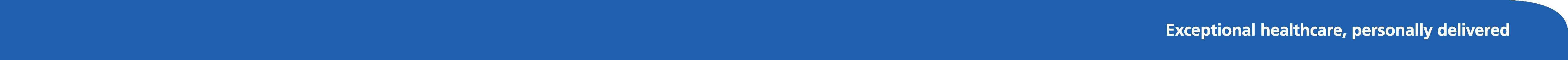 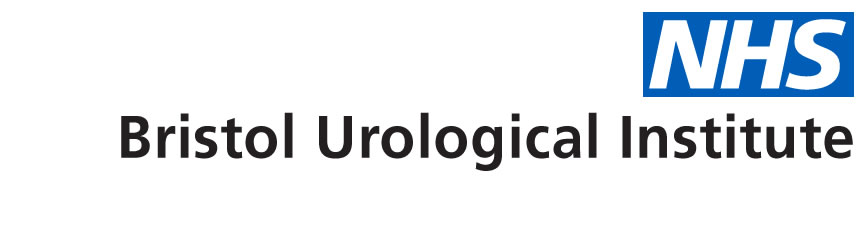 Data
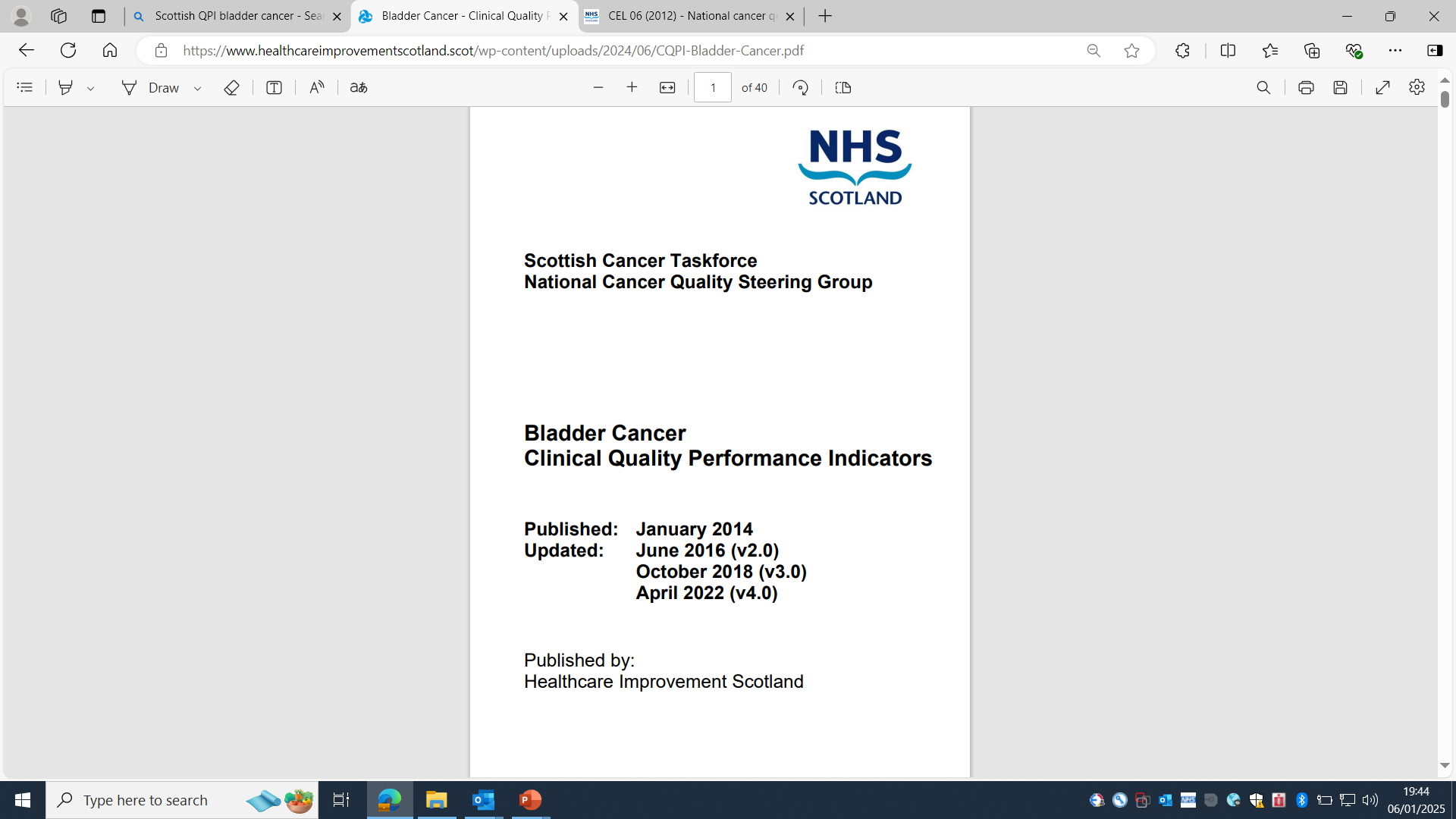 Quality

Data gathering
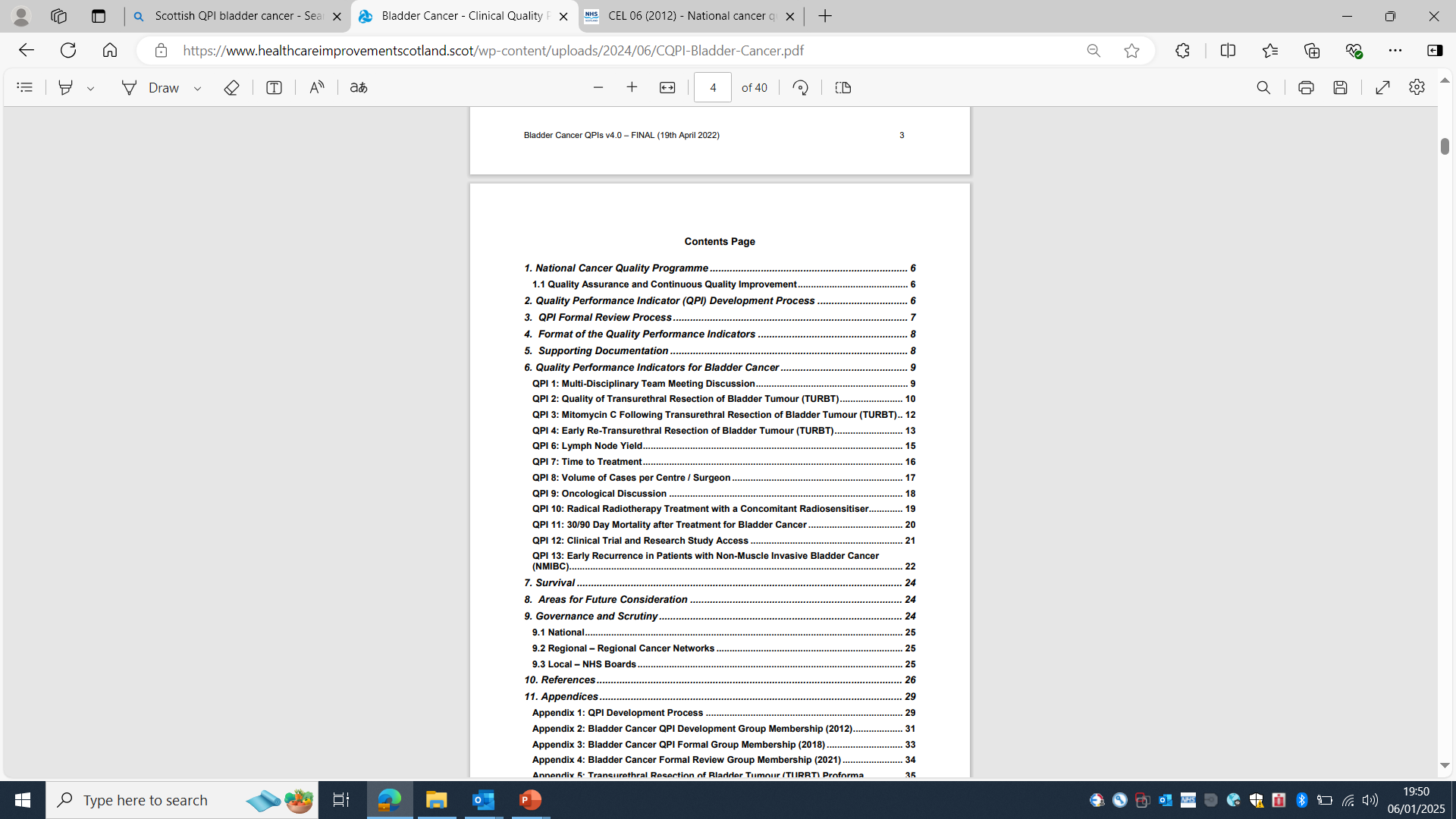 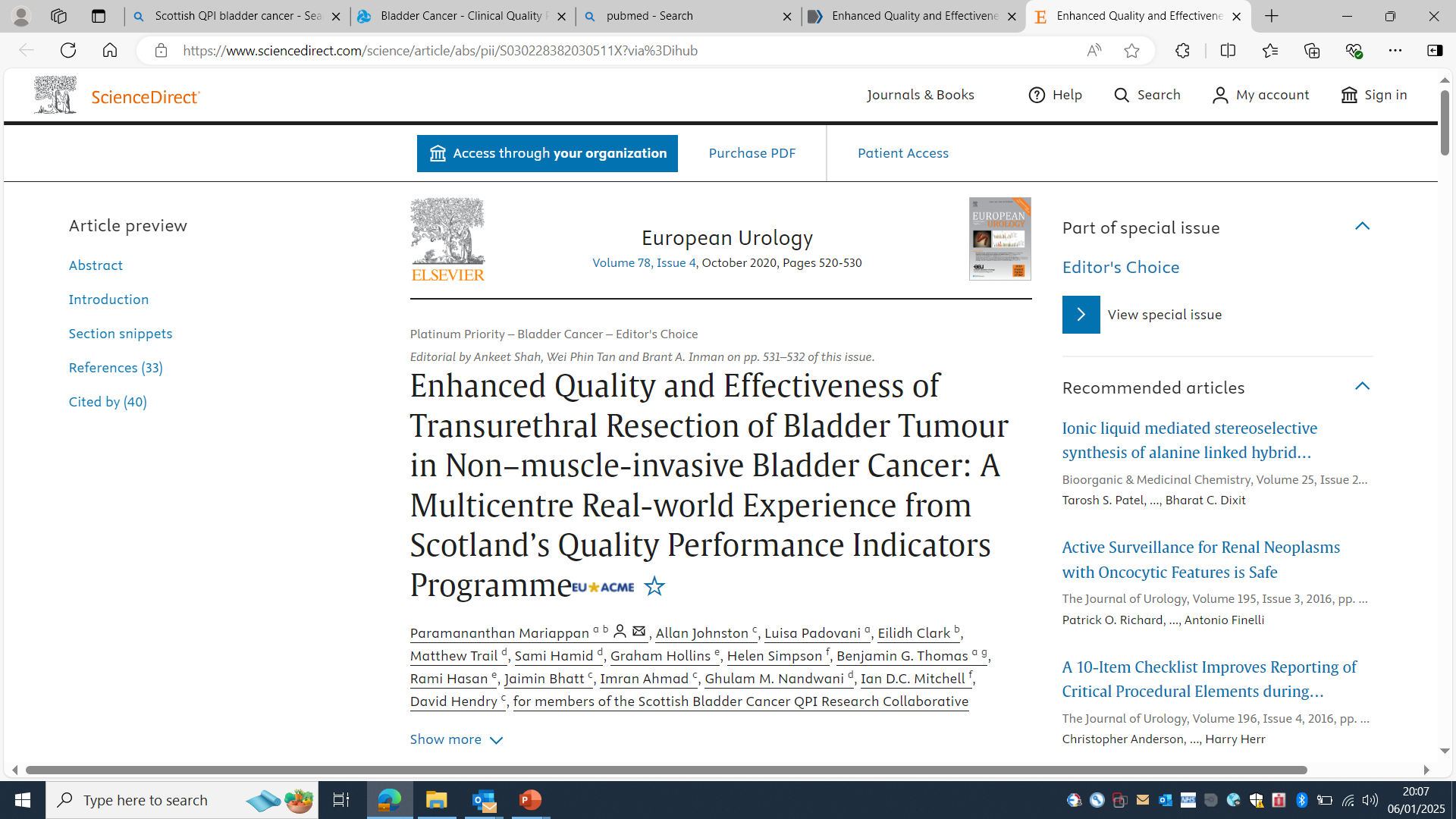 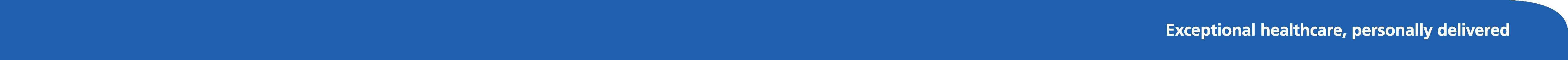 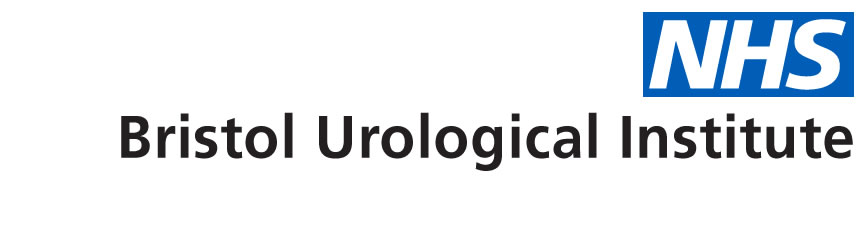 Regional possibilities
SW TULA collaborative
SW NMIBC group
NMIBC champion in each unit
Coherence to regional evidence based guidance
CTU surveillance in high risk disease
Bladder cancer dashboard
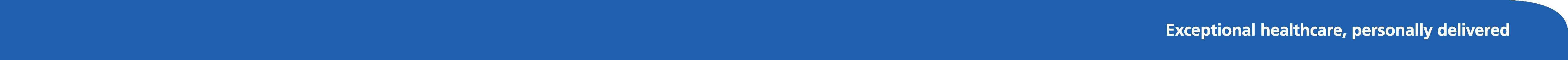 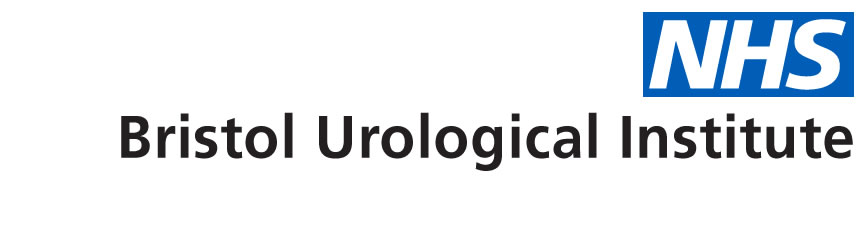 Questions?
Helena.burden@nbt.nhs.uk
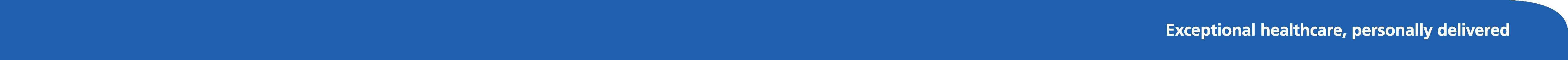